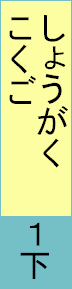 かん字の ひろば②
66～67ページ
かん字の よみかた
竹
たけ
うま
ほそい
糸
いと
左
ひだり
がわ
右
みぎ
手
生
う
ひなが
まれる
先
せん
生
Copyright (C) 2016 / 柏市教育委員会　 All Rights Reserved.